What is Occupational Therapy?
Occupational therapy:  Therapeutic use of occupations to gain, maintain, improve or return to function and participation in all settings.

Occupational therapist: Licensed health professionals dually trained in physical and mental health, who provide assessment and treatment to people of all ages, with a wide variety of health concerns, in a broad range of settings.
OTs work with pediatrics, adults, & geriatrics in 
outpatient, inpatient, in-home, school-based, and mental health settings
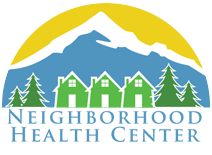 Occupational Therapy at CLINIC NAME
What do Family Practice OTs do?
NAME’s area of expertise
Developmental screening, evaluation, and intervention
Providing functional support to caregivers 
Grading activities to meet the skill level and capacity of the child and caregiver
Addressing social-emotional processing, regulation, and organization
Adapting routines/daily activities to increase child & parent success and minimize stress
Modifying environments to support regulation and engagement
Making referrals and connections for families to concrete resources
Identifying and managing the “why” behind difficult child behaviors
Developmental delay
Breastfeeding issues
Bottle feeding issues
Picky eating
Any feeding, swallowing, or weight gain issues
Dental concerns
“Non-compliance” with recommendations
Behavioral concerns
Sensory concerns
Medically fragile neonates, infants, and children
Attachment, positive parenting, and bonding
Occupational Therapy at CLINIC NAME
Occupational therapy:  Therapeutic use of occupations to gain, maintain, improve or return to function and participation in all settings.

Occupational therapist: Licensed health professionals dually trained in physical and mental health, who provide assessment and treatment to people of all ages, with a wide variety of health concerns, in a broad range of settings.


OTs work with pediatrics, adults, & geriatrics 
in outpatient, inpatient, in-home, school-based, and mental health settings
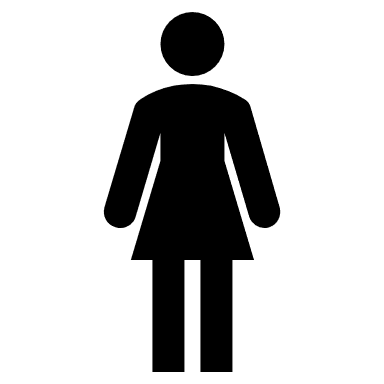 NAME’s area of expertise
What do Family Practice OTs do?
Developmental screening, evaluation, and intervention
Provide functional support to caregivers 
Grading of activities to meet skill level & capacity of child and caregiver
Address parent & child social-emotional processing, regulation, and organization
Adapt routines/daily activities to increase child & parent success and minimize stress
Modify environments to support regulation and engagement
Making referrals and connections for families to concrete resources
Identifying and managing the “why” behind difficult child behaviors
Identifying and supporting caregivers with impairments in functional cognition
Developmental delay
Breast and bottle feeding issues
Picky eating
Any feeding, swallowing, or weight gain issues
Oral health concerns
Parental “non-compliance” with recommendations
Behavioral concerns
Sensory concerns
Medically fragile neonates, infants, and children
Attachment, positive parenting, and bonding
Caregiver anxiety, stress, and depression